VOCABULARY
What is a Scientist?
Process Skills
The science process skills form the foundation for scientific methods. There are six basic science process skills: 

• Observation                           • Measurement
• Communication                      • Inference 
• Classification                          • Prediction
http://www.longwood.edu/cleanva/images/sec6.processskills.pdf
Observation
The process of noting and recording data for scientific investigation.
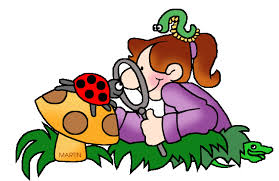 Communication
The transferring of messages or exchanging of information or ideas.
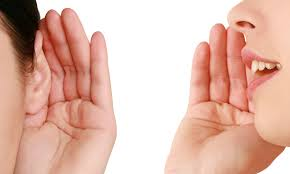 Classification
Placing plants and animals in groups based on structure and other criteria.
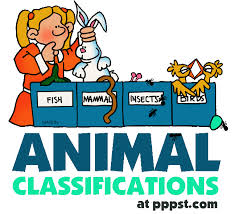 Measurement
The specific dimension (size, weight) of something.
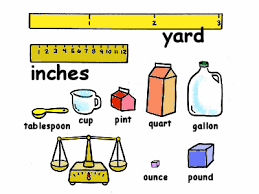 Inference
To make a conclusion based on evidence or logic.
Prediction
The act of foretelling

Making a guess
Questions
Requesting information.
Selects
To choose as a preference.
Tools
An instrument used for doing work.
Compare
To note the likeness and differences.
Graphs
Shows the relationship between two or more nouns.  Lines, bars, dots, ect.
Charts
Display of information in a graph form.
Illustrate
Provide a picture.
Sort
Group things by their attributes.
Investigate
To make a full inquiry; question
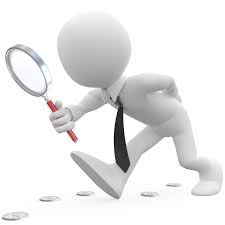 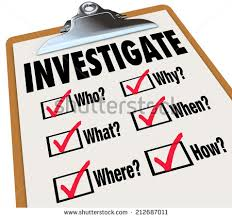